Violencia Obstétrica en Argentina
Madison Koontz
“Te gustó coger y ahora como gritás acá, mirá cómo te venís acá y no te acordás que te gustó la pija, y ahora te querés cerrar de piernas. Bien que cuando cogiste no gritabas."
“Con Todo al Aire”
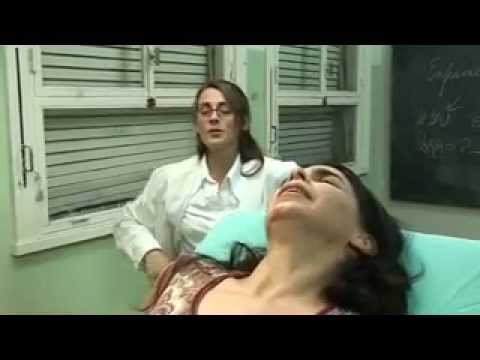 Las Raíces
El caso de la joven embarazada
Investigaciónes de Dr. Miguel Larguía
Testimonios de otras mujeres
Legislación
Regulaciones para implementar
“Con Todo al Aire”
Dan una luz a los problemas
Quejas que existen todavía
-Discriminación a basado por de las apariencias, las nacionalidades, etc.
-Procedimientos invasivos sin privacidad 
-Centros de salud en malos estados 
-La falta de lenguaje sencillo
-La falta de respeto
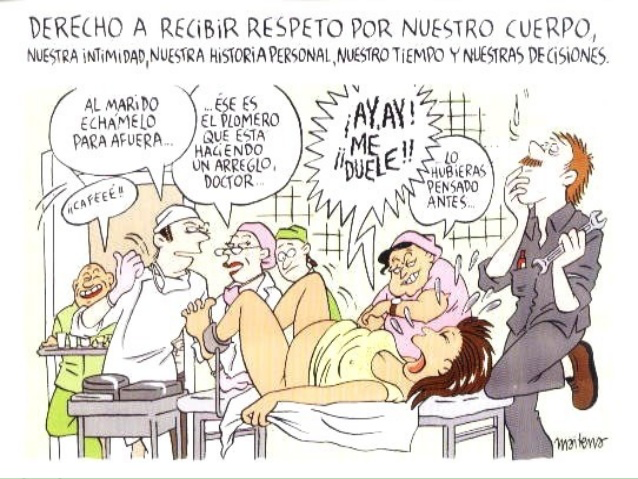 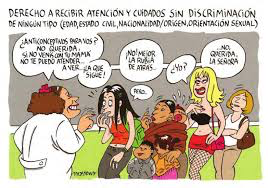 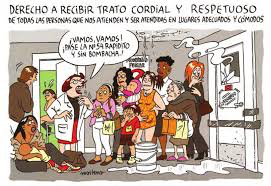 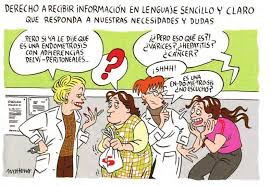 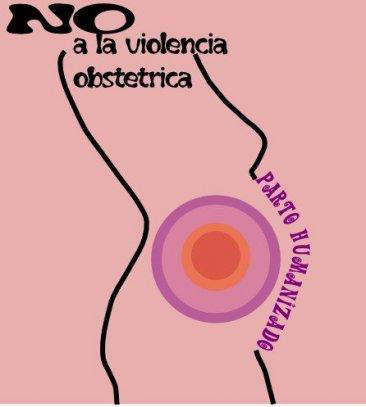 Ejemplos de Esfuerzos:
-El Centro Latinoamericano de Perinatología y Desarrollo Humano (CLAP) 
-“Respectful Maternity Care: the Universal Rights of Childbearing Women” 
-Investigaciones del World Health Association (WHO)
Conexiones a Los Estados Unidos
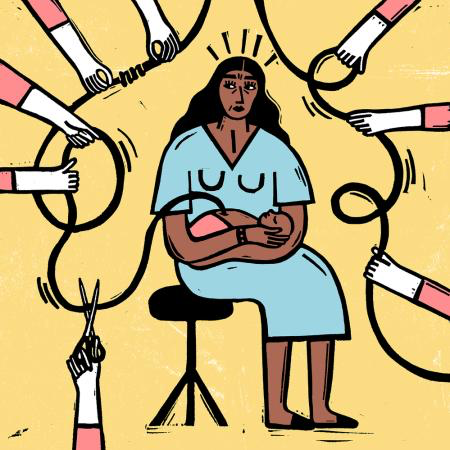 -400,000 casos de violencia obstétrica en los Estados Unidos cada año
-No hay protecciones
-Cada caso es individual en el corte
Referencias
Unicef, http://www.codajic.org/sites/www.codajic.org/files/Cartilla de Maitena sobre los derechos de las mujeres en los servicios de salud.pdf.
“Derecho a Recibir Respeto Por Nuestro Cuerpo .” Slide Share, 1 Sept. 2015, https://es.slideshare.net/cfermina/humanizacion-en-salud.
Snir, Noa. “Una Mujer Con Un Bebé En Sus Brazos .” “Assault and Battery” in the Delivery Room: The Disturbing Trend of Obstetric Violence, 12 Jan. 2018, https://qz.com/1177627/assault-and-battery-in-the-delivery-room-the-disturbing-trend-of-obstetric-violence/.
“Bebés y Más.” Bebés y Más, 7 Jan. 2011, https://www.bebesymas.com/parto/test-de-violencia-obstetrica.